Regiones productivas: NOA- 2020
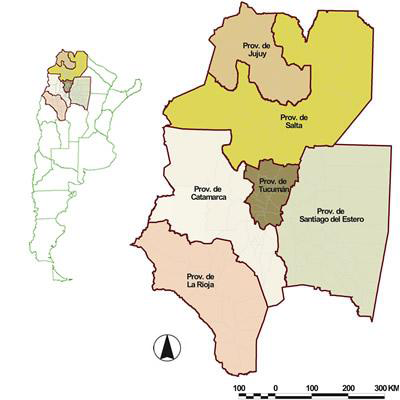 Curso Introducción a las Ciencias Agrarias y Forestales
CONDICIONES NATURALES
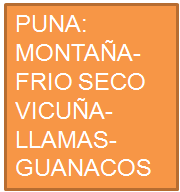 CORDILLERA ORIENTAL: MONTAÑOSO VALLES QUEBRADAS
SUBTROPICAL-ACTIVIDAD PRODUCTIVA
CHACO SECO : LLANO –SUBTROPICAL 
GANADERIA
SIERRAS PAMPEANAS ( CATAMARCA –LA RIOJA)-SUBTROPICAL—ARIDO CAPRINO-DIVERSAS PRODUCCIONES ( OLIVO,FRUTOS SECOS)
Isohietas NOA
Principales ecosistemas
PUNA
YUNGAS
LLANURA CHAQUEÑA
PUNA
YUNGAS
Llanura Chaco Pampeana
Construcción social del espacio
Pre colonial : pueblos originarios
Colonia: extracción minerales- alimentos
Modelo agroexportador : ferrocarril caña de azúcar, tabaco, frutales. 
ISI : Junta Nacional de Azúcar, el Fondo Regulador Azucarero  y del tabaco .se consolidan producciones-Industrias ( caña, tabaco)- Tabaco rubio-70 avance agricultura
.
1975-actualidad : concentración EAPS, e industrias. Avance minería
Desde década de los 90, avance de oleaginosas ( soja). Mecanización ( caña) , disminución mano de obra
ESTRUCTURA PRODUCTIVA Y CIRCUITOS
Los Valles
TABACO, CAÑA DE AZUCAR, CITRICOS, HORTALIZAS “primicias”
Frutas exóticas, Legumbres
Valles
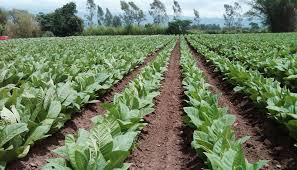 Valle de Lerma( Salta) TABACO
Valles calchaquies ( Salta y Tucumàn) : viñedos
Producción de limón
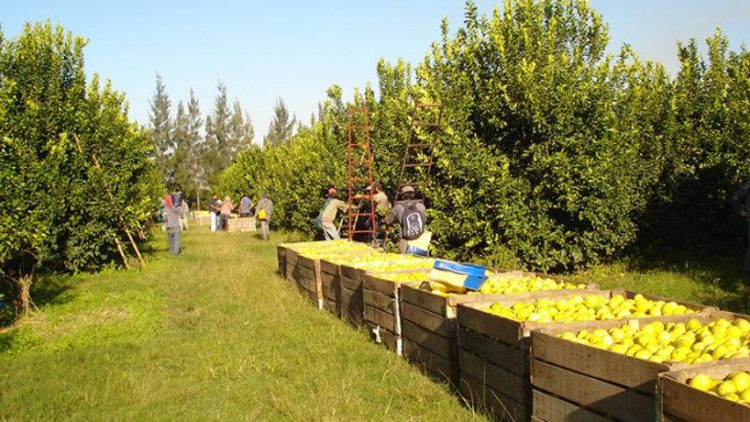 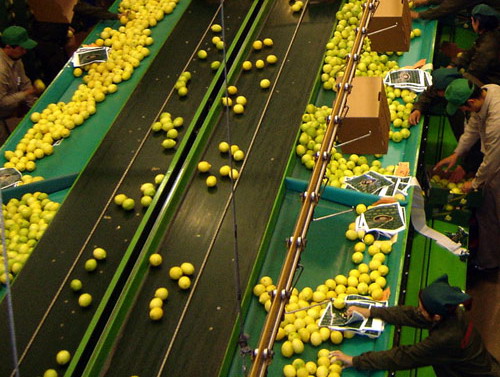 Mano de obra intensiva- (cosecha)
4 empresas tienen màs del 50 % sup. Sembrada
Cadena citrícola : limón
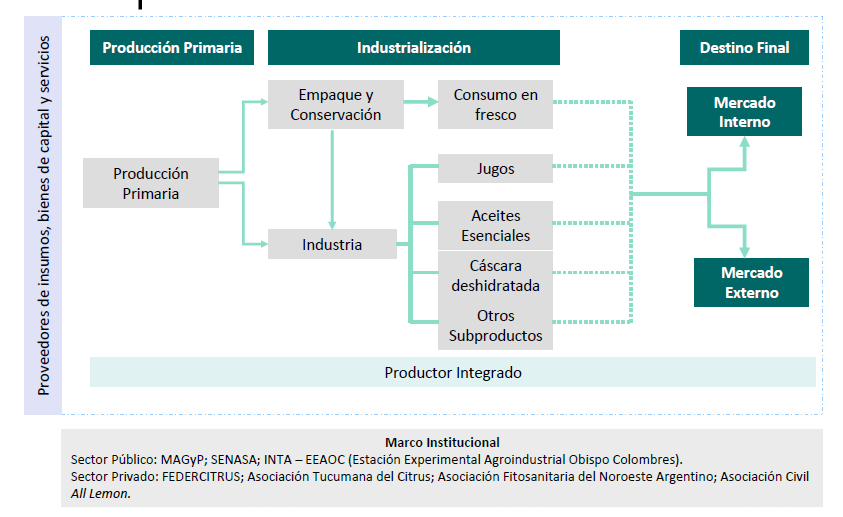 Mayor cantidad : industrializado y fresco
Limòn : Destinos de la producción, en toneladas. 2006 – 2017.
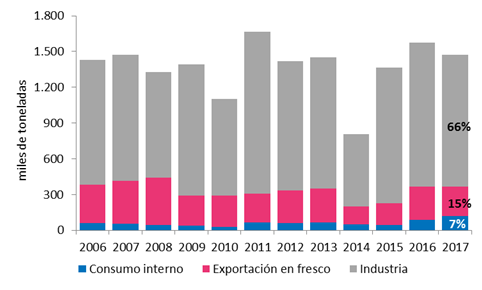 Limòn
CAÑA DE AZUCAR
85% Azúcar para Mercado Interno
Salta-Jujuy: Integración e/ P1° e industria. Plantaciones
Tucumán: Más cantidad de Ingenios, escasa integración. Muchas Eaps pequeñas
Las Sierras Sub-andinas
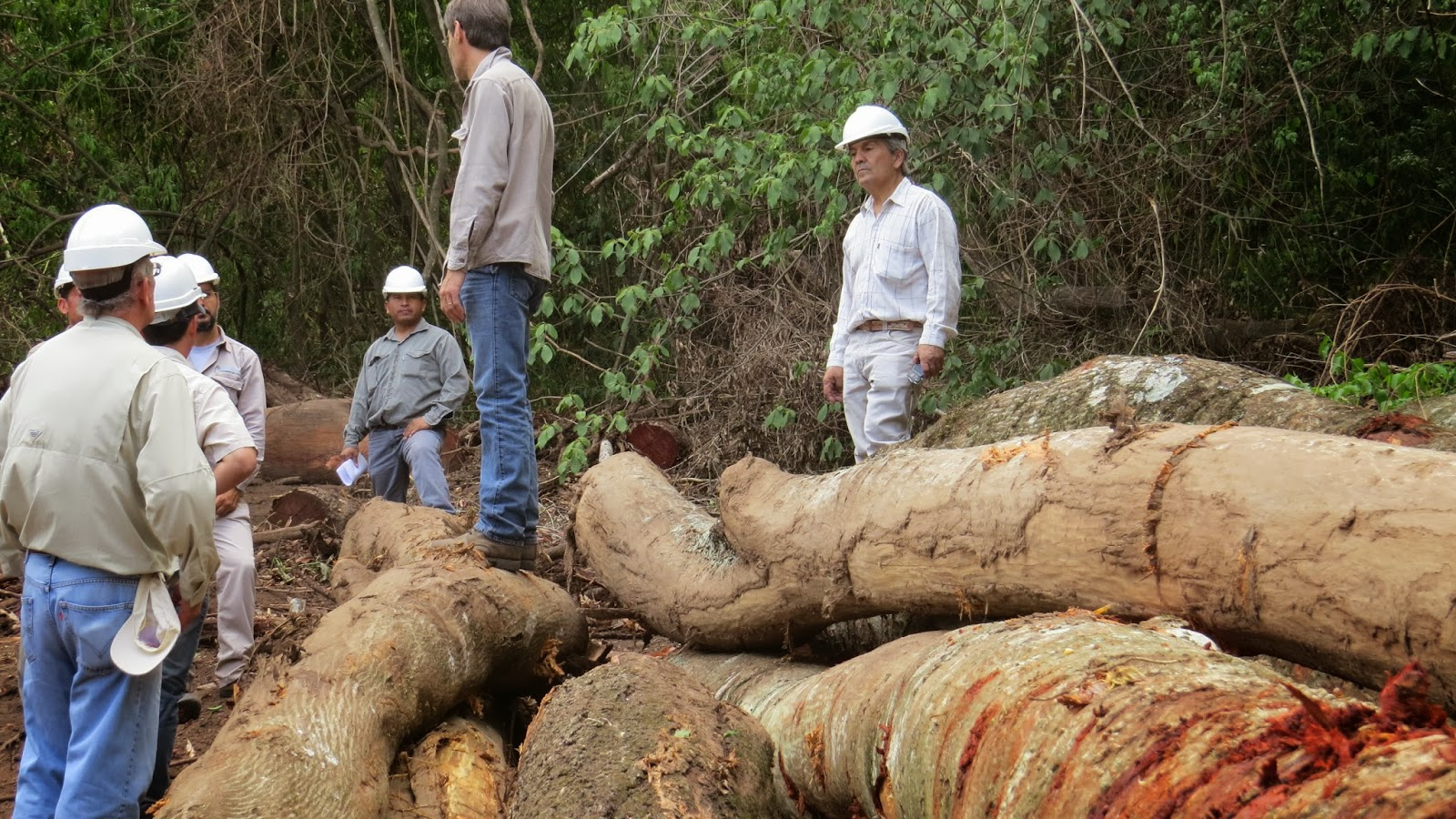 Aprovechamiento de nativas : carbón, leña, rollizos
En todo el NOA está casi la mitad de los bosques nativos del país
La planicie del Chaco Seco
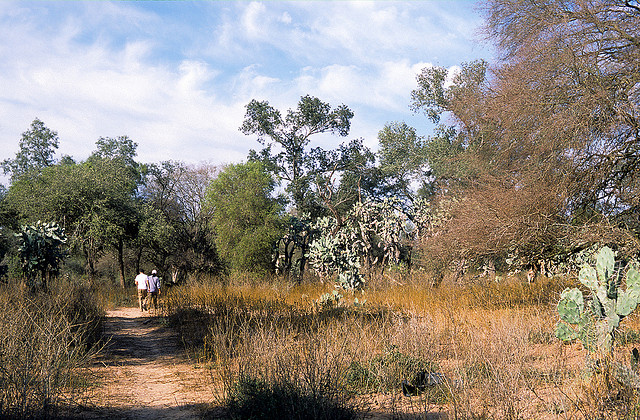 EXTRACCIÓN FORESTAL
(posTes, leña, carbón, taninos
GANADERÍA BOVINA DE CRÍA 
Y RECRÍA
Canales de Comercialización y los Principales Actores. Destino de la Producción
HORTALIZAS
PRODUCCION DE PRIMICIAS 
 TOMATE Y MORRON
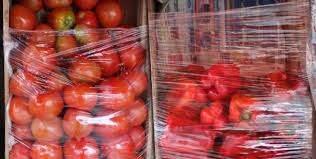 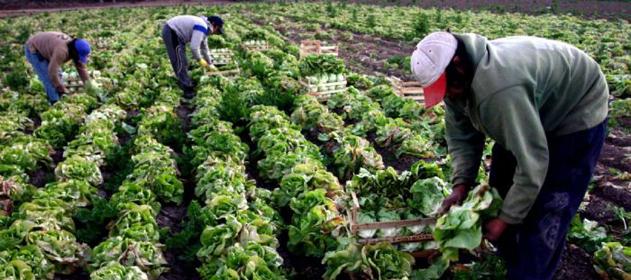 VERDURAS 
 DE HOJA
HORTALIZAS-PRIMICIAS
HORTALIZAS
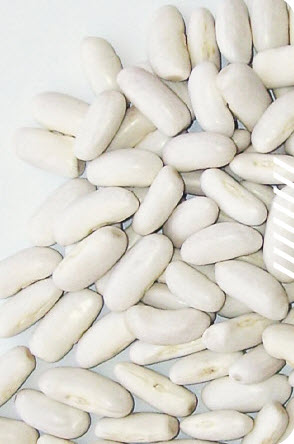 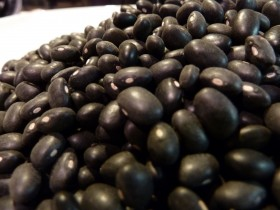 POROTO
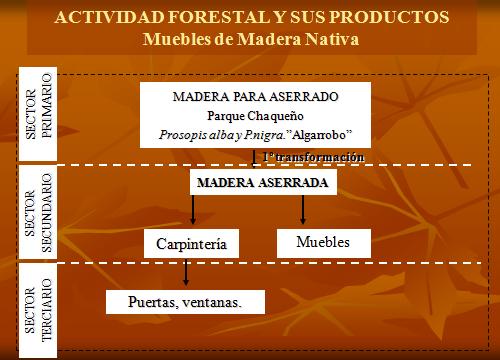 De la superficie forestada, un 57% corresponde a Eucalyptus, un 37% a Pinus y un 6% corresponde a otras especies cultivadas como Populus, Cupressus y Salix.
PROBLEMAS
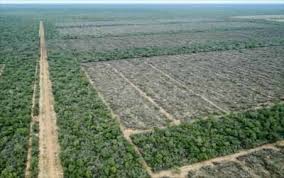 Avance de la frontera agricola ( soja, maìz, otros) :Desmonte indiscriminado y masivo. Expulsión de campesinos/ pueblos originarios.

PROCESO DE CONCENTRACIÓN TIERRA// Concentración Industrial

Actividad minera
Caminos
Grandes distancias puertos-fletes
Problemas Fitosanitarios ( HLB cítricos, entre otros)
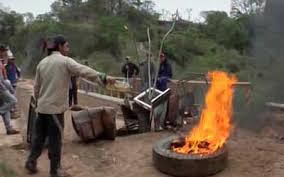 PROBLEMATICAS AMBIENTALESDEGRADACION DE LOS RECURSOS
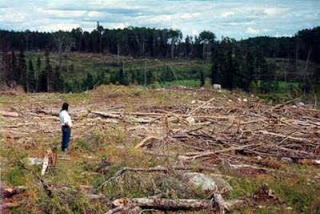 Deforestación, avance agricutura
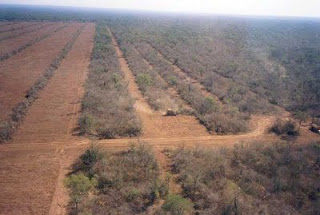 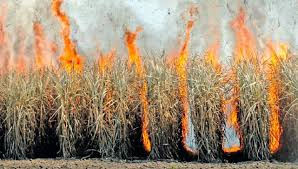 Quema caña de azúcar
Deforestación NASA
Año 2000
Año 2019
Competencia por el uso del agua
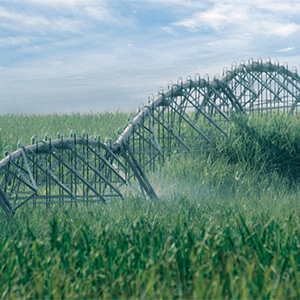